Badanie losów absolwentów 
PWSZ w Sulechowie.
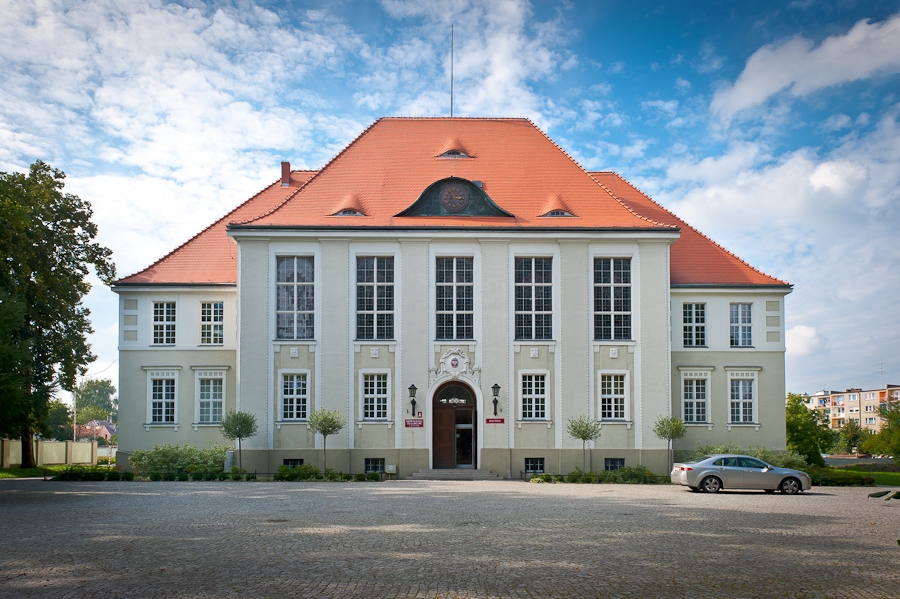 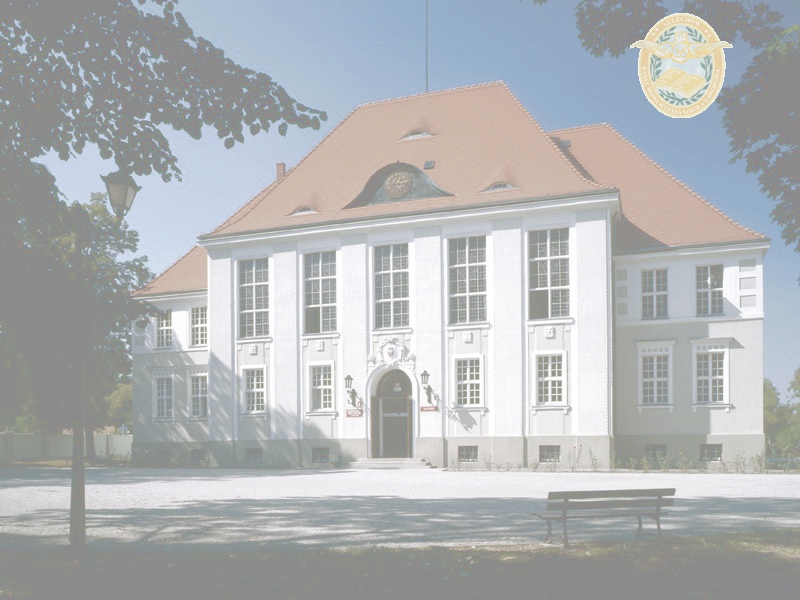 Metody badania losów absolwentów:
- ankietyzacja telefoniczna
- ankietyzacja stacjonarna 
- kontakt bezpośredni – wizyty absolwentów
- strona www
- Facebook
- Klub Absolwenta
Absolwenci Sulechowskiej PWSZ dobrze
 oceniają przygotowanie zawodowe
 
Analiza wyników badań losów absolwentów 
Państwowej Wyższej Szkoły Zawodowej w Sulechowie 
rocznika 2009/2010
Trzy lata po zakończeniu edukacji wskazuje,
 że absolwenci Sulechowskiej Uczelni wysoko
Oceniają przygotowanie zawodowe, które 
zdobyli w trakcie studiów.
Badaniem w formie krótkiej ankiety telefonicznej
objęto studentów stacjonarnych i niestacjonarnych 
Administracji, Turystyki i Rekreacji,
Technologii Żywności i Żywienia Człowieka oraz
 Ogrodnictwa.
*ADMINISTRACJA

*OGRODNICTWO

*TECHNOLOGIA ŻYWNOŚCI 
I ŻYWIENIE CZŁOWIEKA

*TURYSTYKA I REKREACJA
ADMINISTRACJA
60%
Absolwenci kierunku Administracja w 60%
 kontynuowali edukację na studiach II stopnia
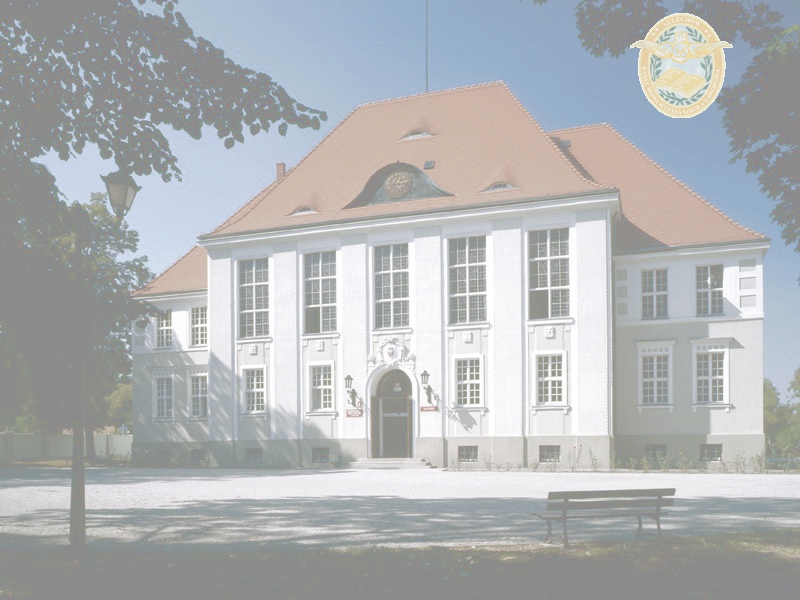 ADMINISTRACJA
63% badanych kontynuuje edukację
 na Uniwersytecie Zielonogórskim
 (głównie na kierunkach: Zarządzanie,
 Bezpieczeństwo narodowe
 oraz Politologia),na uczelniach
 w Poznaniu 15% i we Wrocławiu 11%.
Z ankietowanych osób połowa pracuje w zawodzie wyuczonym, a 70%
przebadanych absolwentów dobrze ocenia przygotowanie zawodowe,
które zdobyli na Sulechowskiej Uczelni. Tylko 6 osób wskazało, że jest raczej
niezadowolonych z przygotowania praktycznego do zawodu.
X
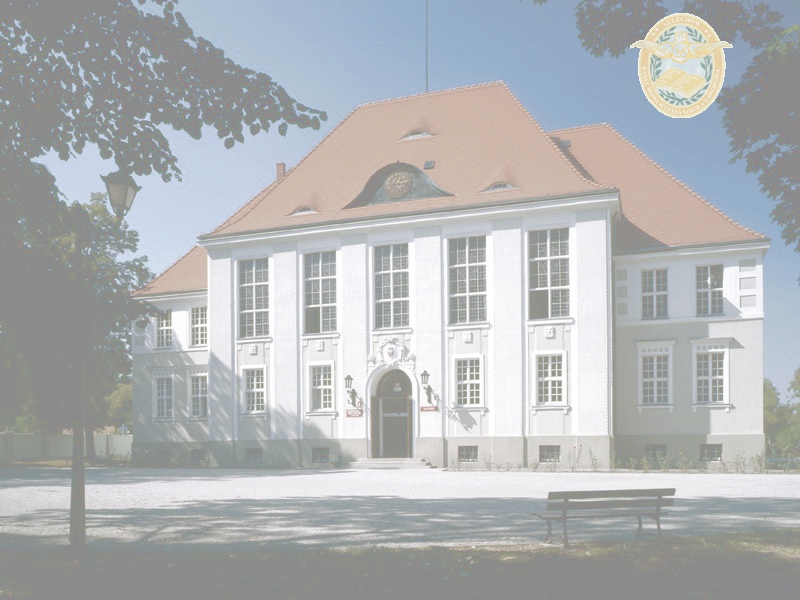 OGRODNICTWO
Co drugi absolwent kierunku Ogrodnictwo
2009/2010 kontynuuje naukę na studiach
magisterskich.
50%
50%
Są to głównie studia na
Uniwersytecie Zielonogórskim – 64% wskazań,
w Poznaniu – 20% wskazań
oraz w Szczecinie – 7% wskazań.
X
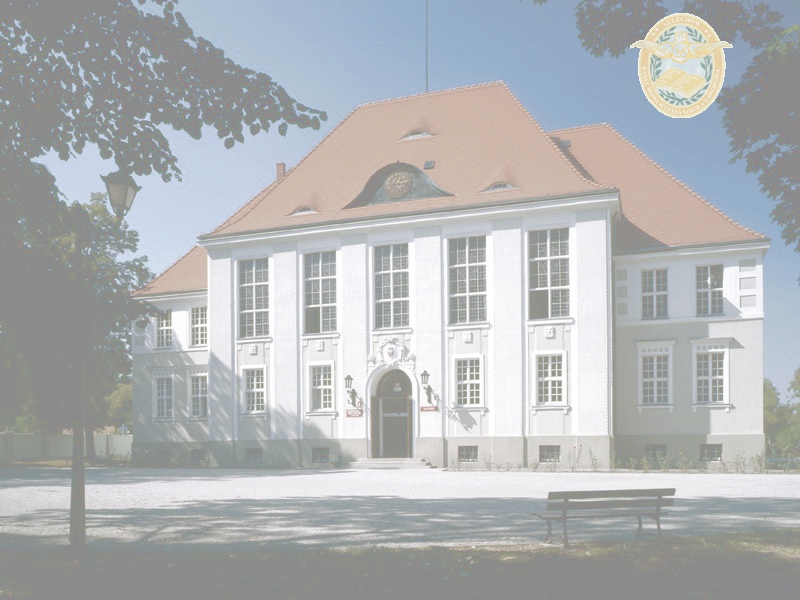 TECHNOLOGIA ŻYWNOŚCI I ŻYWIENIE CZŁOWIEKA
Studia drugiego stopnia podjęło 40% badanych
absolwentów kierunku Technologia Żywności
i Żywienie Człowieka 2009/2010
Z tego zdecydowana większość (bo 67%)
na Uniwersytecie Przyrodniczym we Wrocławiu.
Pojedyncze osoby po Technologii Żywności
podjęły studia na Uniwersytecie
Zielonogórskim i na uczelni w Szczecinie.
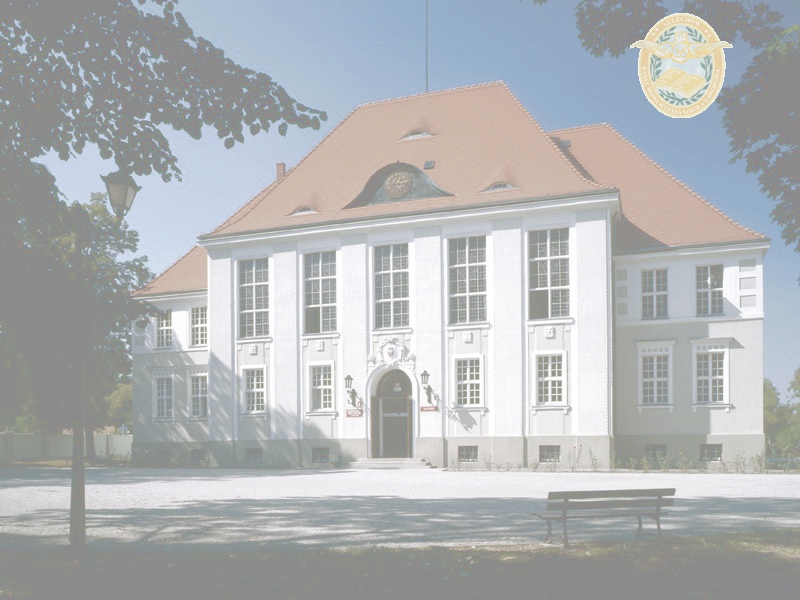 W wyuczonym zawodzie pracuje ponad połowa ankietowanych absolwentów kierunków: Ogrodnictwo i Technologia Żywności i Żywienie Człowieka i wszyscy badani absolwenci ocenili bardzo dobrze i dobrze edukację praktyczną Sulechowskiej PWSZ.
X
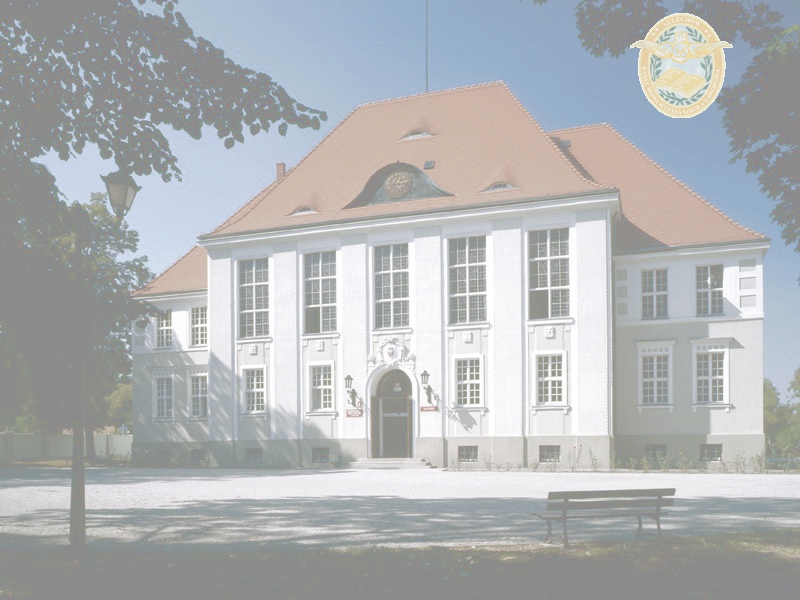 TURYSTYKA I REKREACJA
Absolwenci Turystyki i Rekreacji kontynuują naukę
 na studiach magisterskich – tak odpowiedziało
 68% respondentów.
Jest to głównie Uniwersytet Zielonogórski
 – 41% badanych, a w 22% w takich
 ośrodkach akademickich jak
 Poznań i Wrocław.
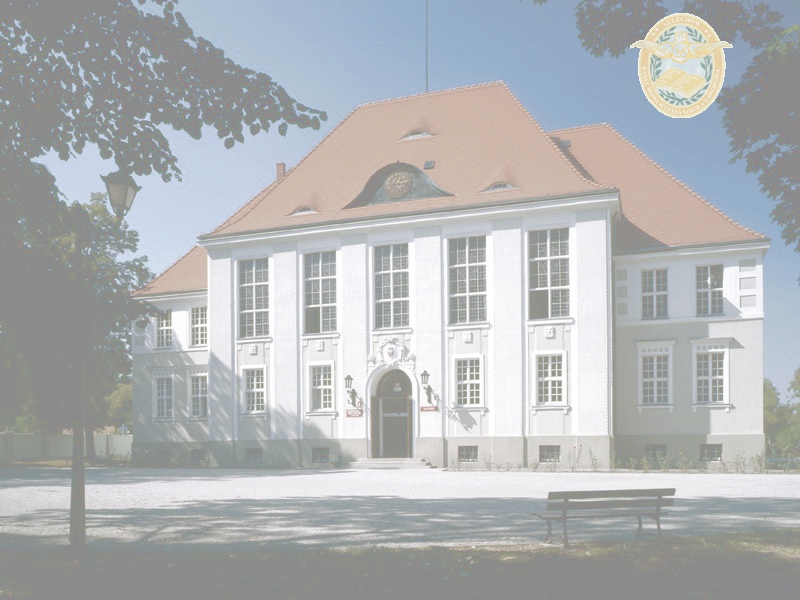 KONTAKT 
Z ABSOLWENTAMI
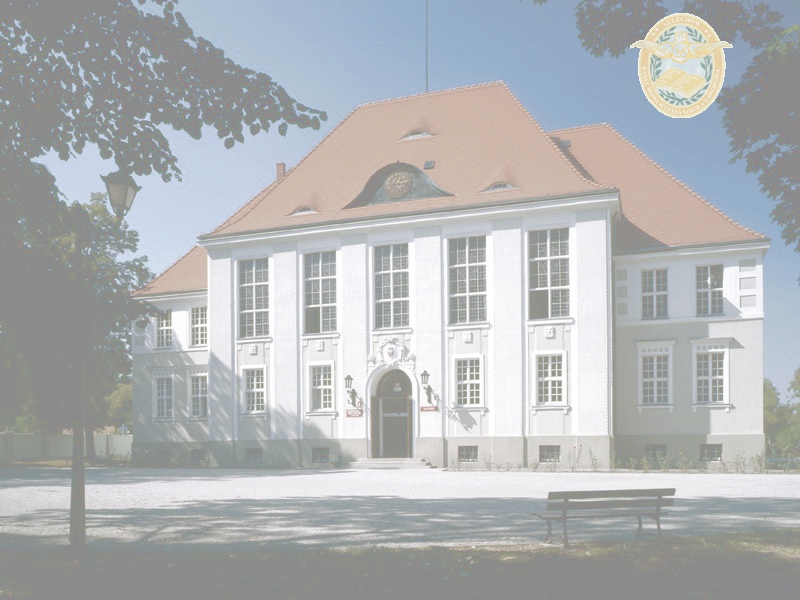 STRONA WWW.
www.pwsz.sulechow.pl
W zakładce dla absolwenta:
http://www.pwsz.sulechow.pl/index.php?m=4_0
KLUB 
ABSOLWENTA
KONTAKT BEZPOŚREDNI
KONTAKT BEZPOŚREDNI
Nasi absolwenci odwiedzają nas i promują na zewnątrz.
Daniel Kurowski absolwent kierunku Administracja
 i Prorektor ds. Studenckich doc. dr Julian Jakubowski
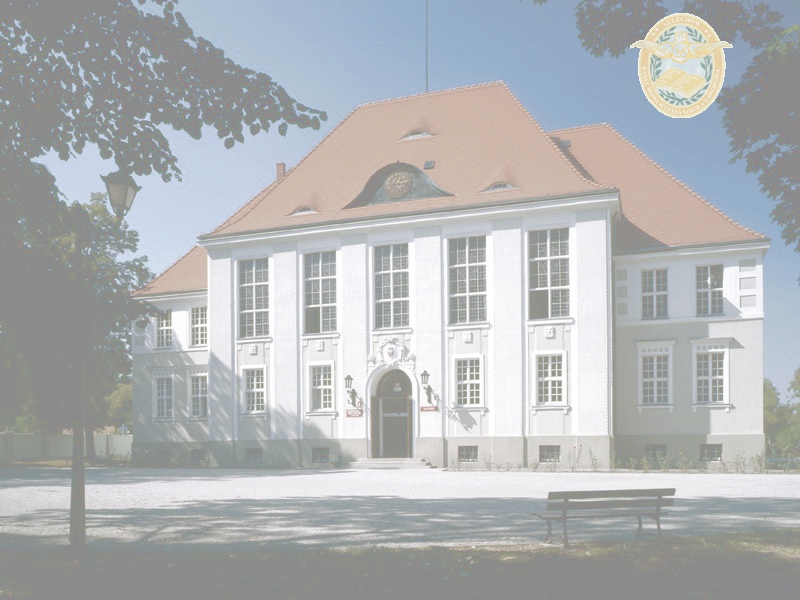 K.D. 2013
DZIĘKUJĘ ZA UWAGĘ